TOÁN 1
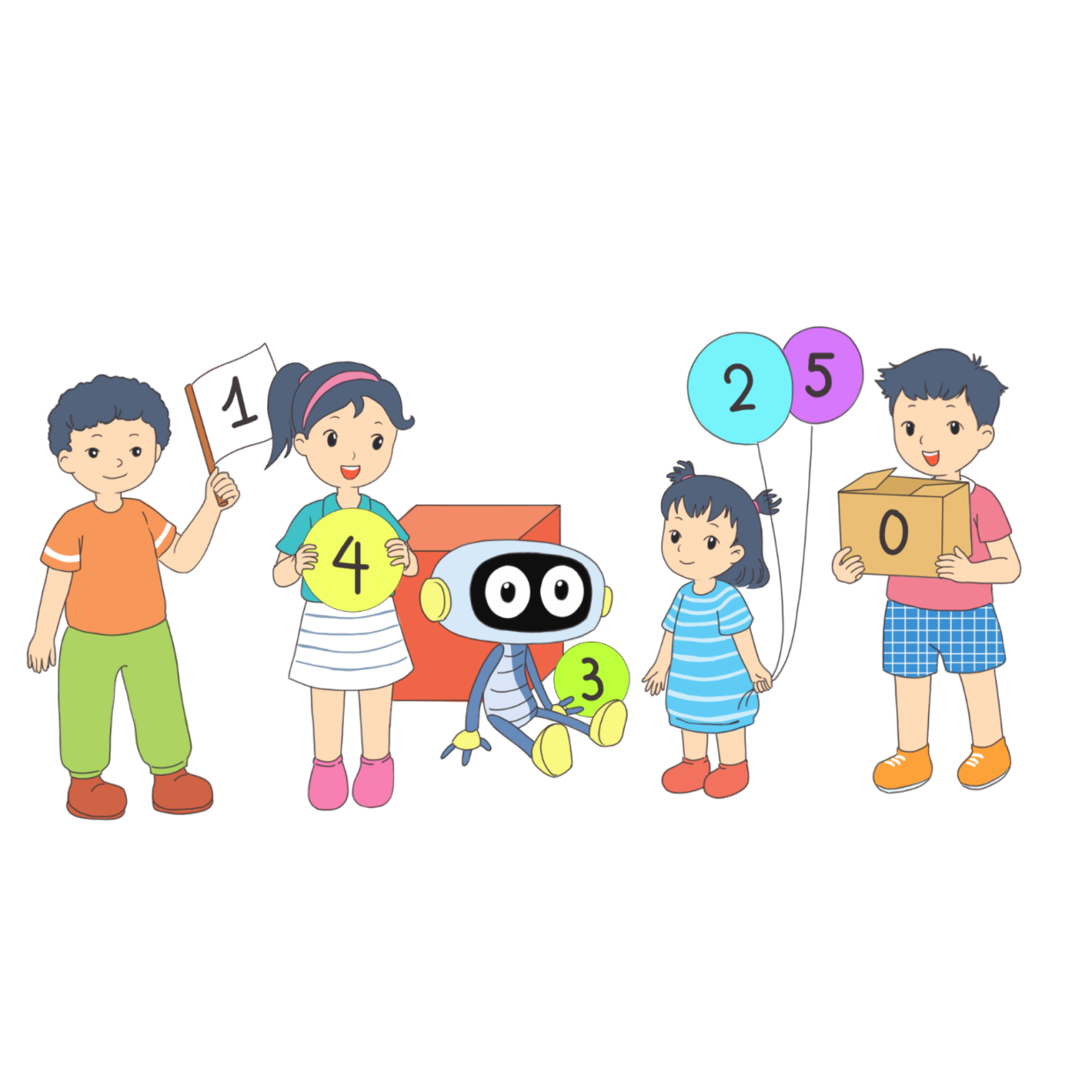 KHỞI ĐỘNG
CON SỐ MAY MẮN
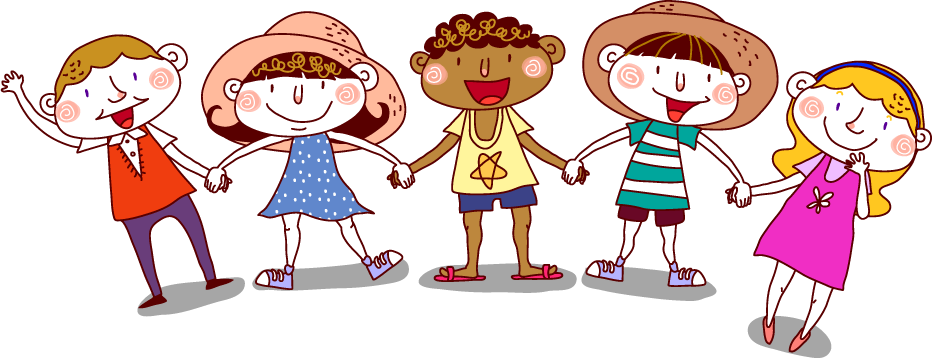 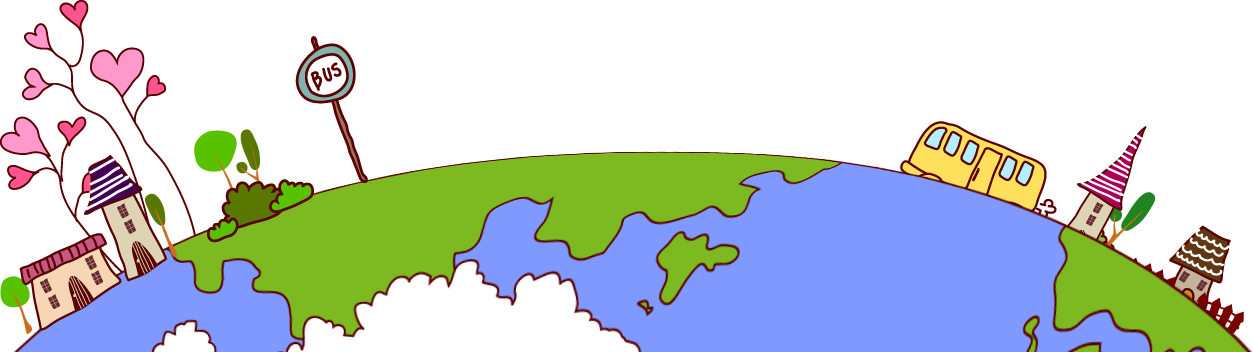 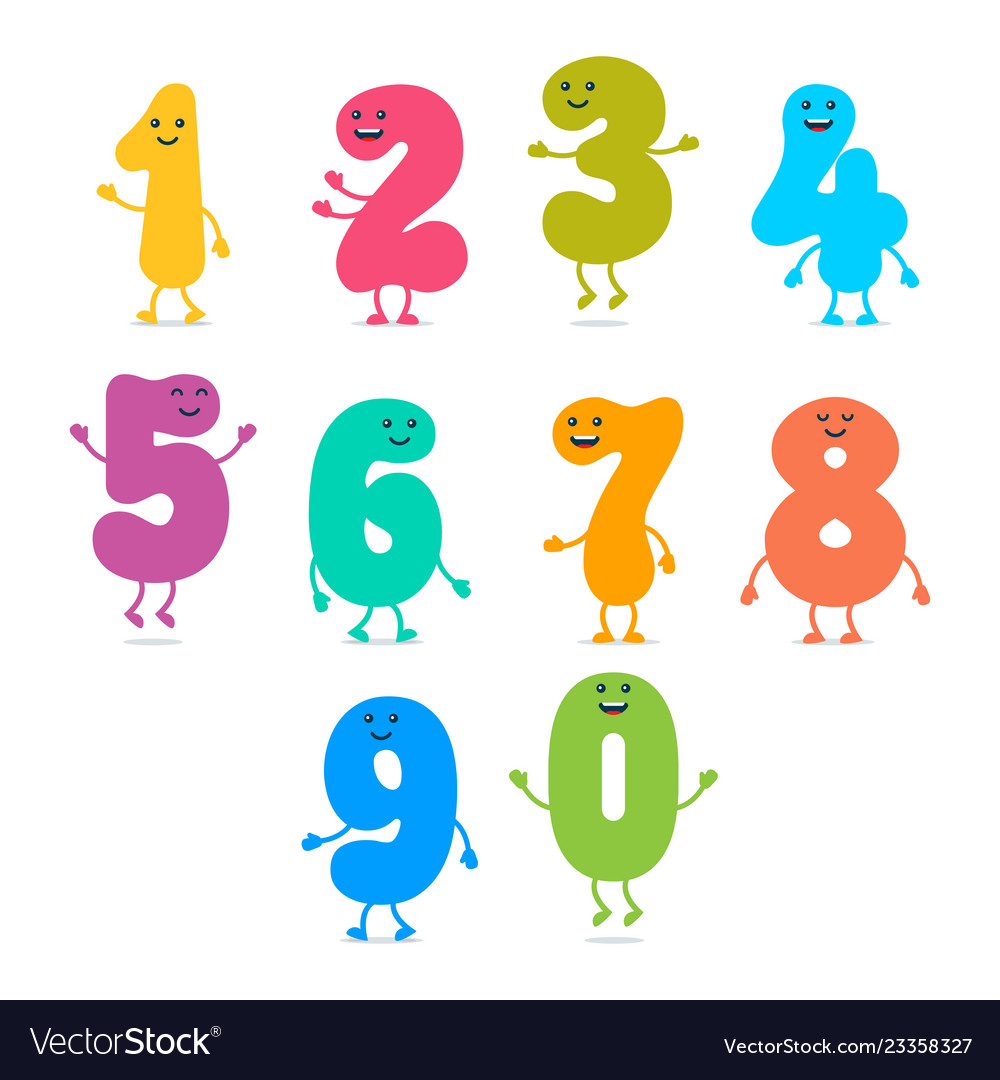 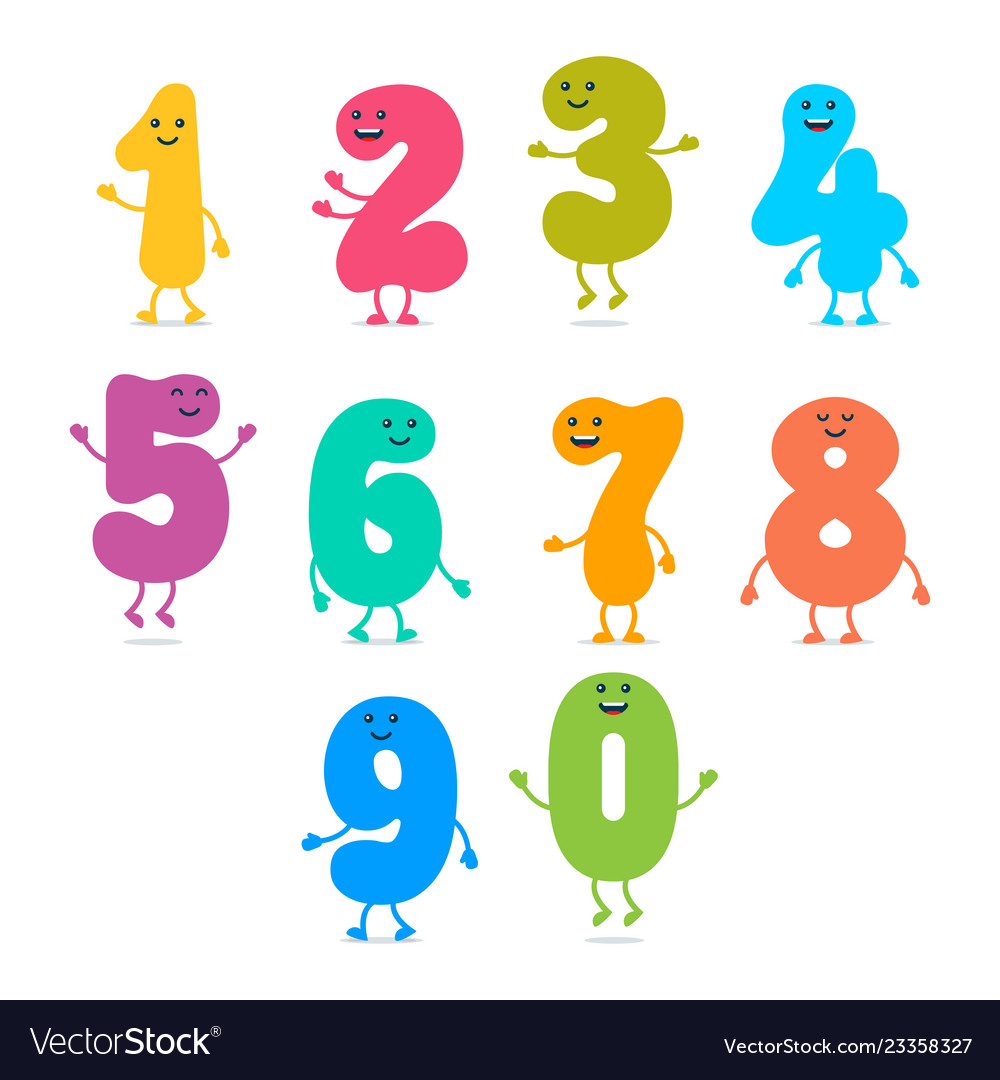 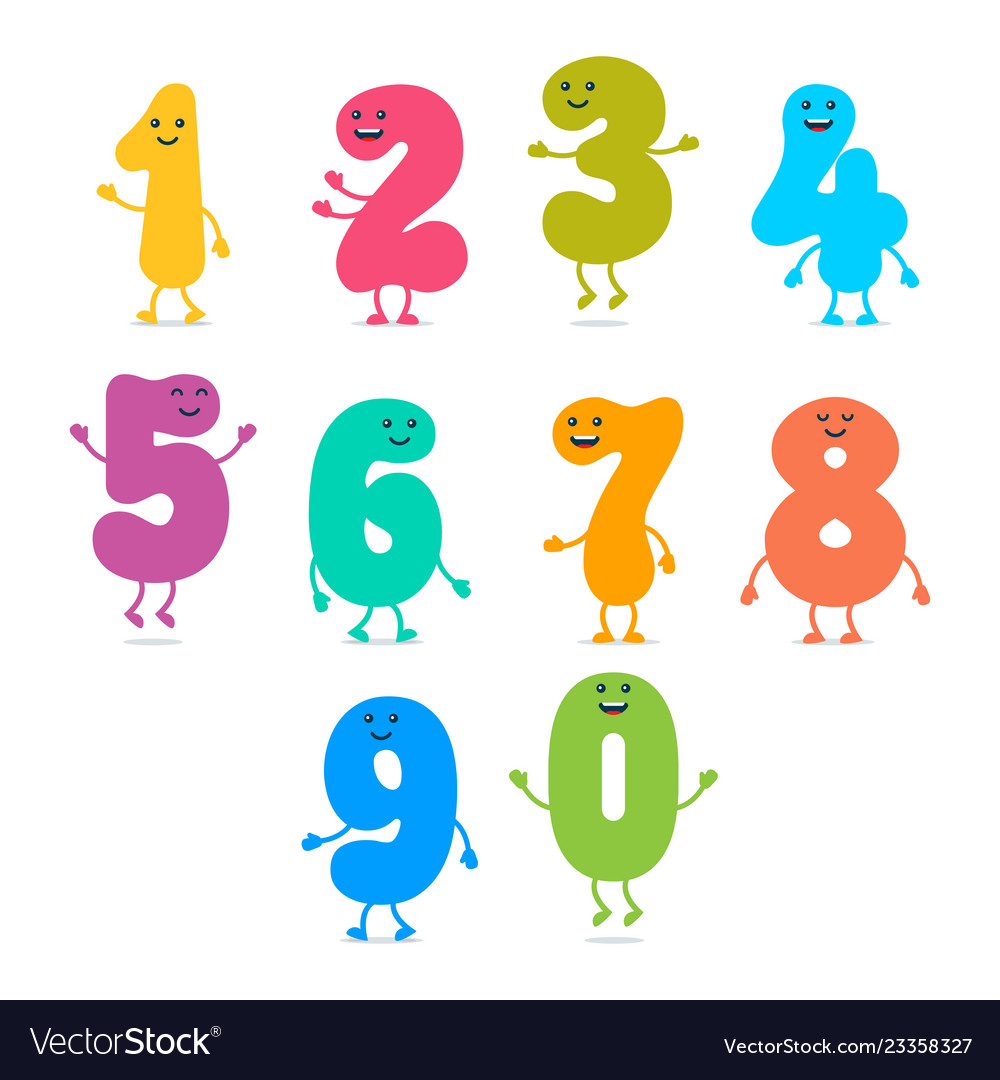 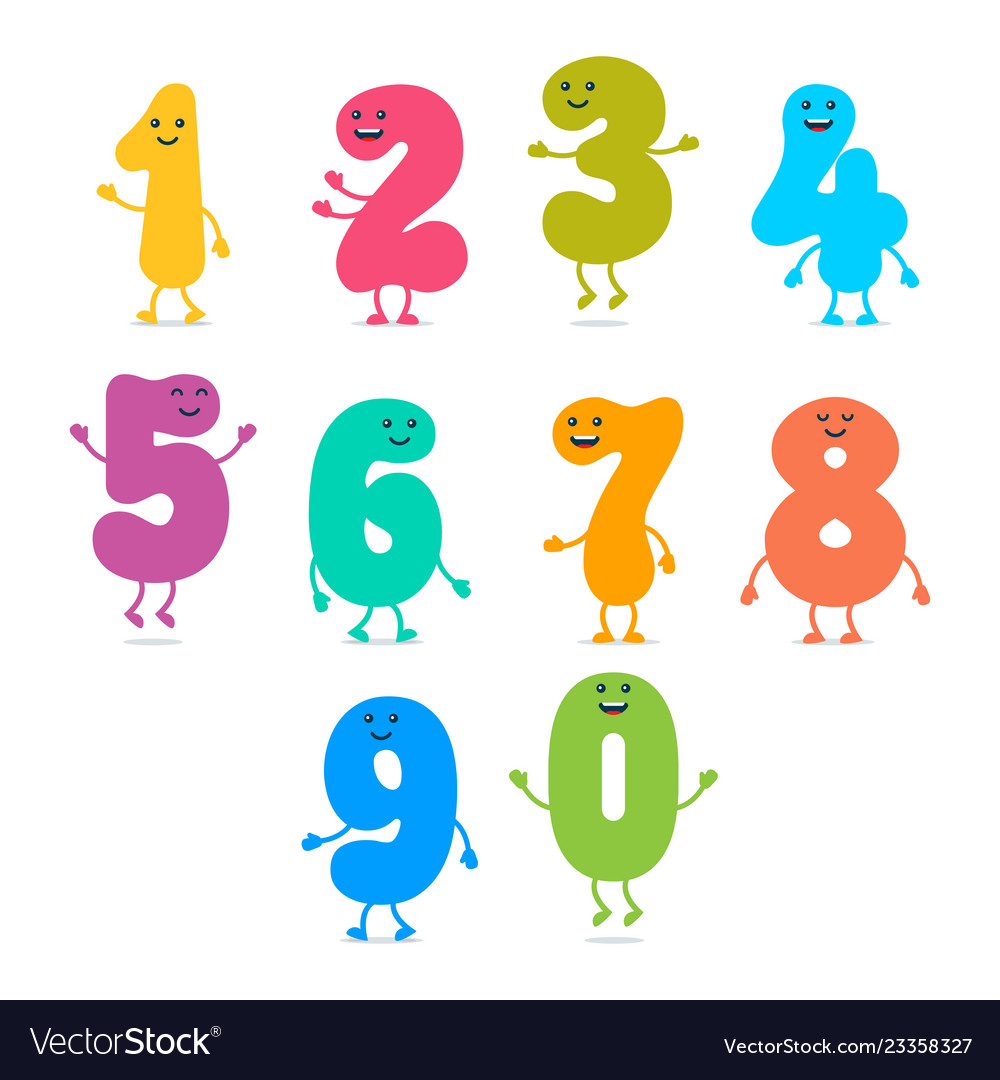 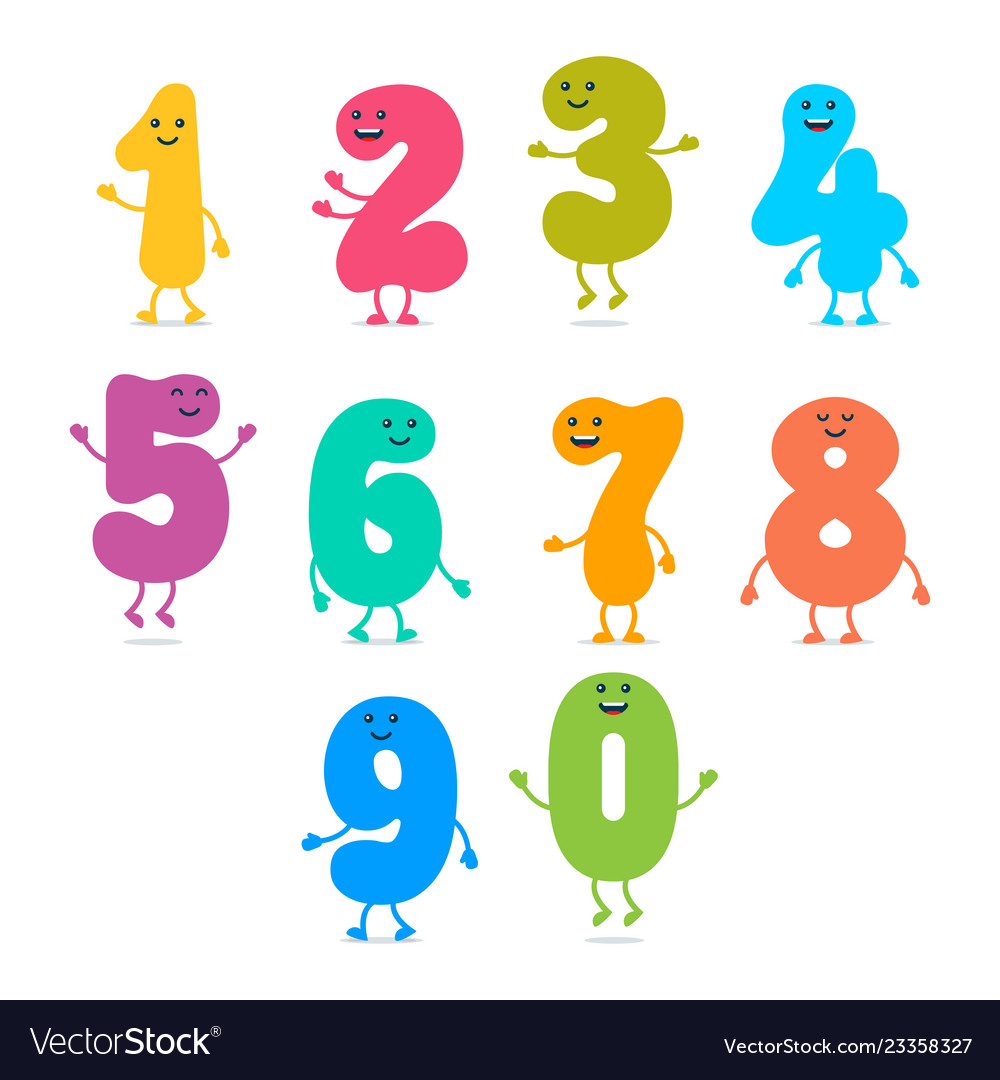 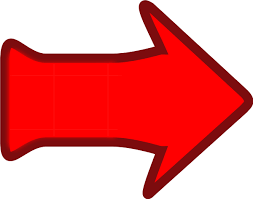 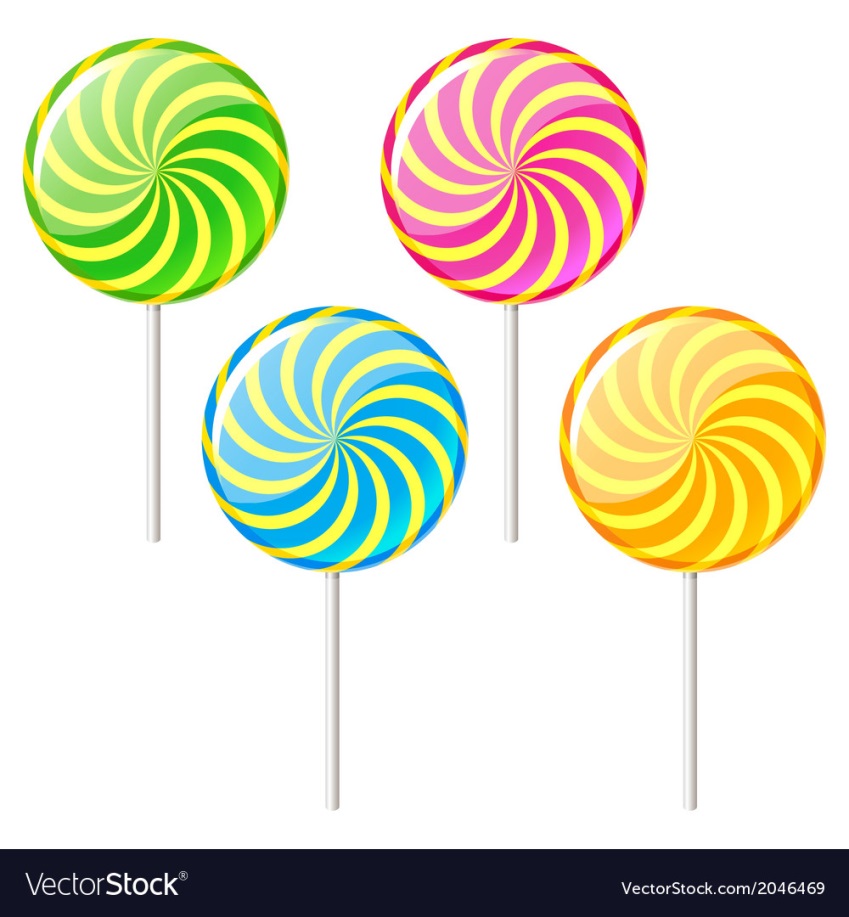 ?
4
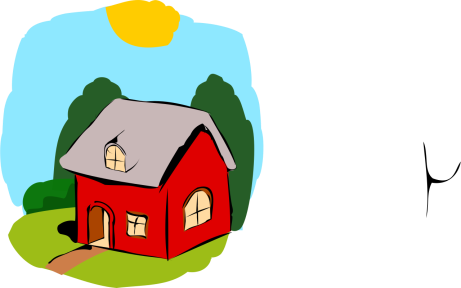 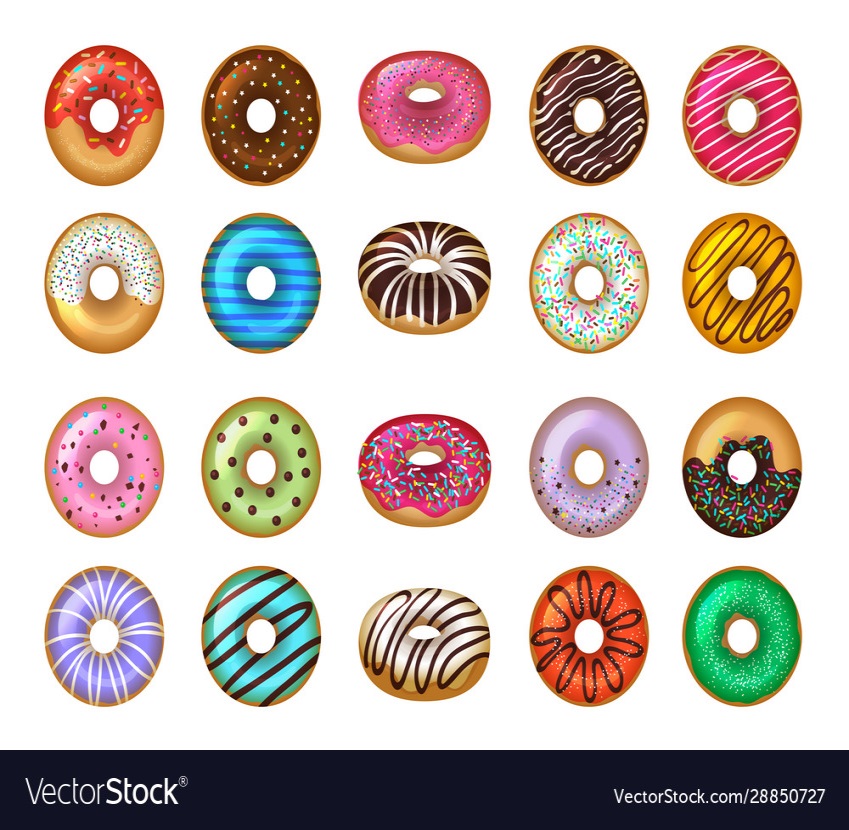 ?
2
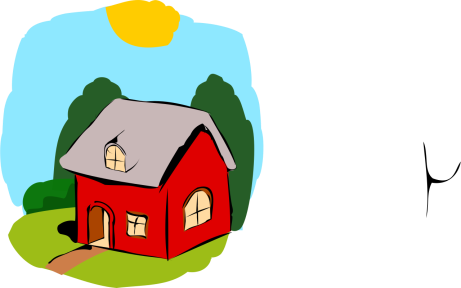 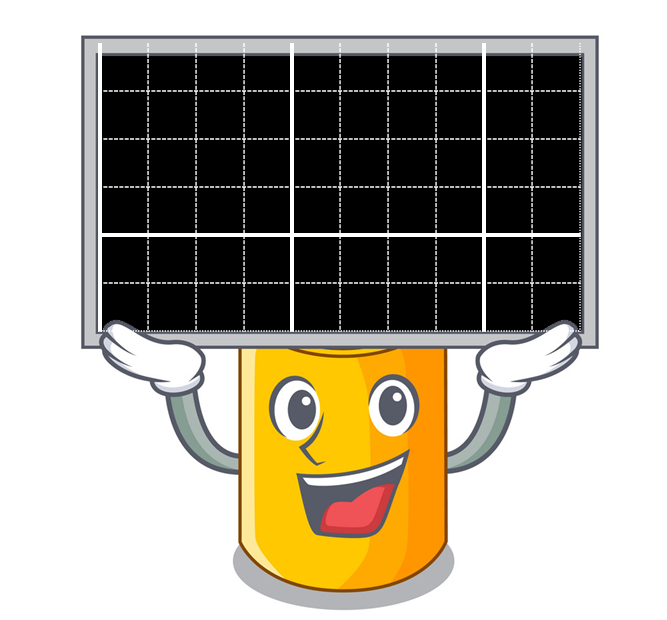 1
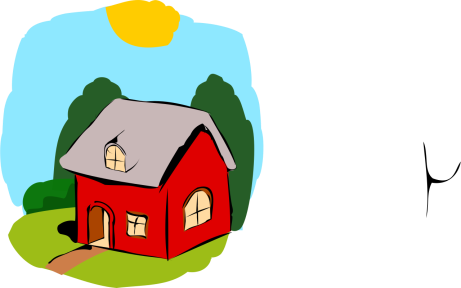 [Speaker Notes: Viết số 1 vào bảng con]
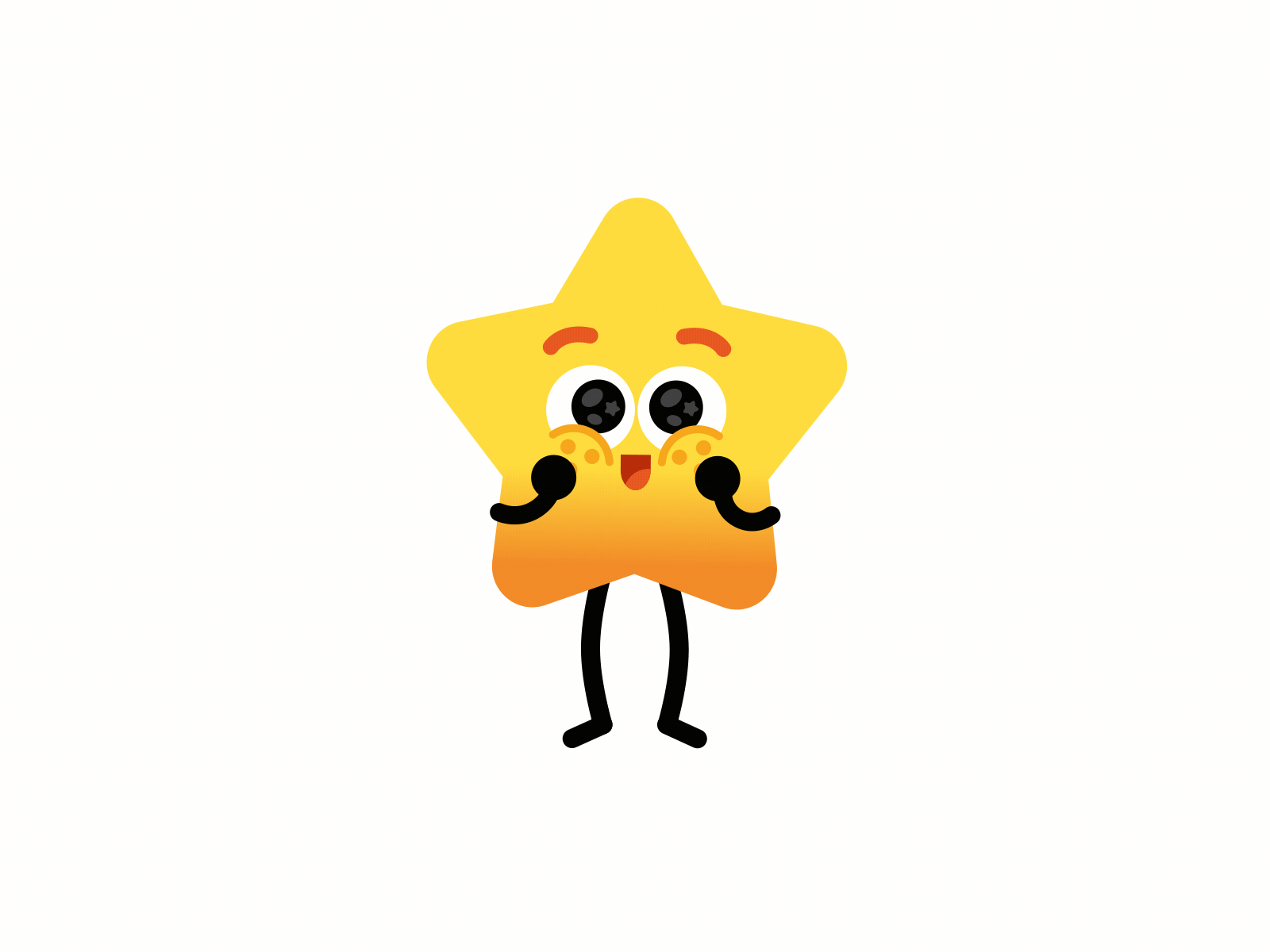 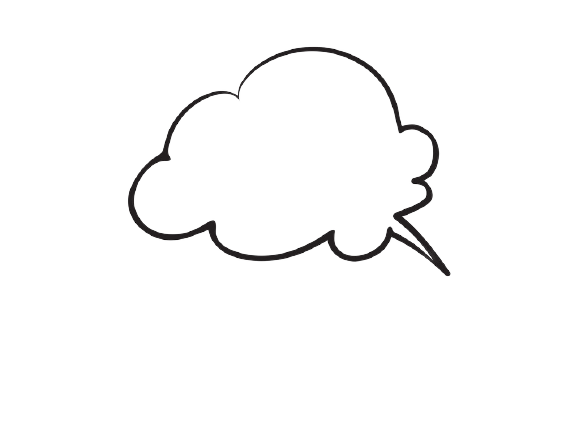 Tớ là ngôi sao may mắn.
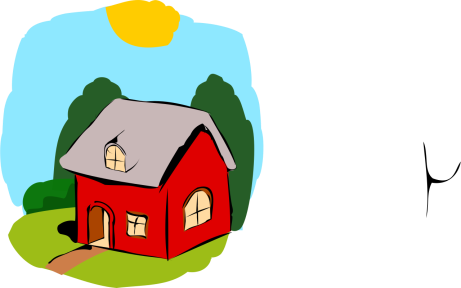 [Speaker Notes: Con số may mắn, HS sẽ được tặng quà]
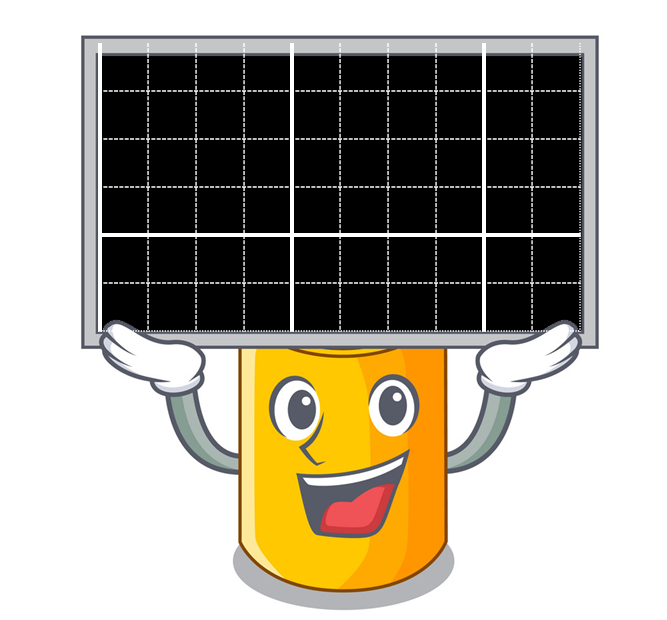 5
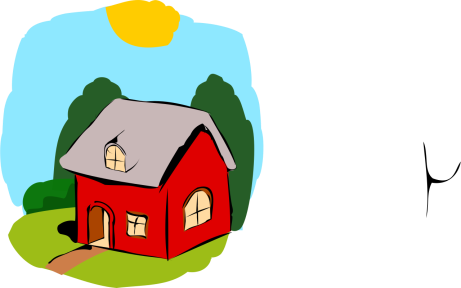 [Speaker Notes: Viết số 1 vào bảng con]
Bài 1
CÁC SỐ 0, 1, 2, 3, 4, 5
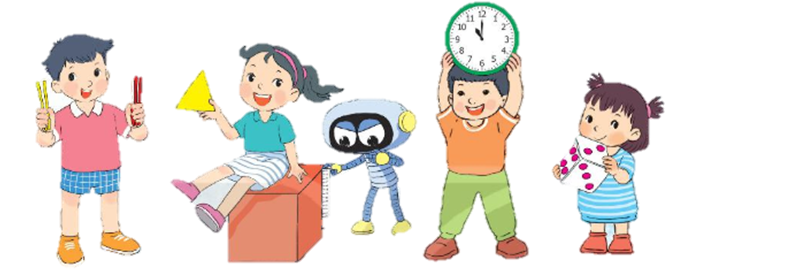 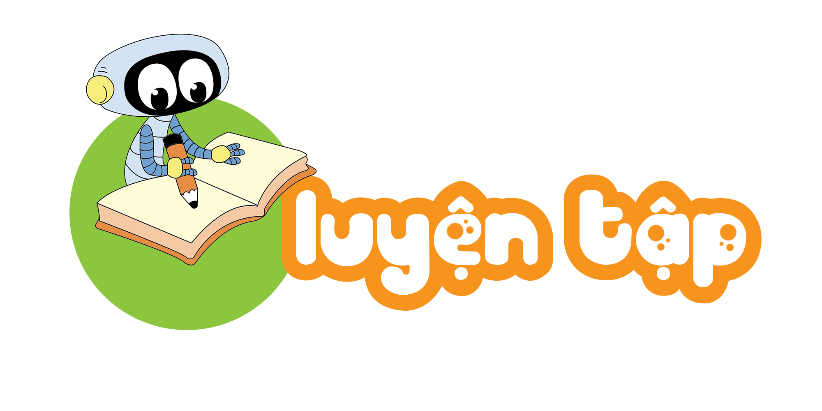 Sách Toán_trang 10
1
Tập viết số
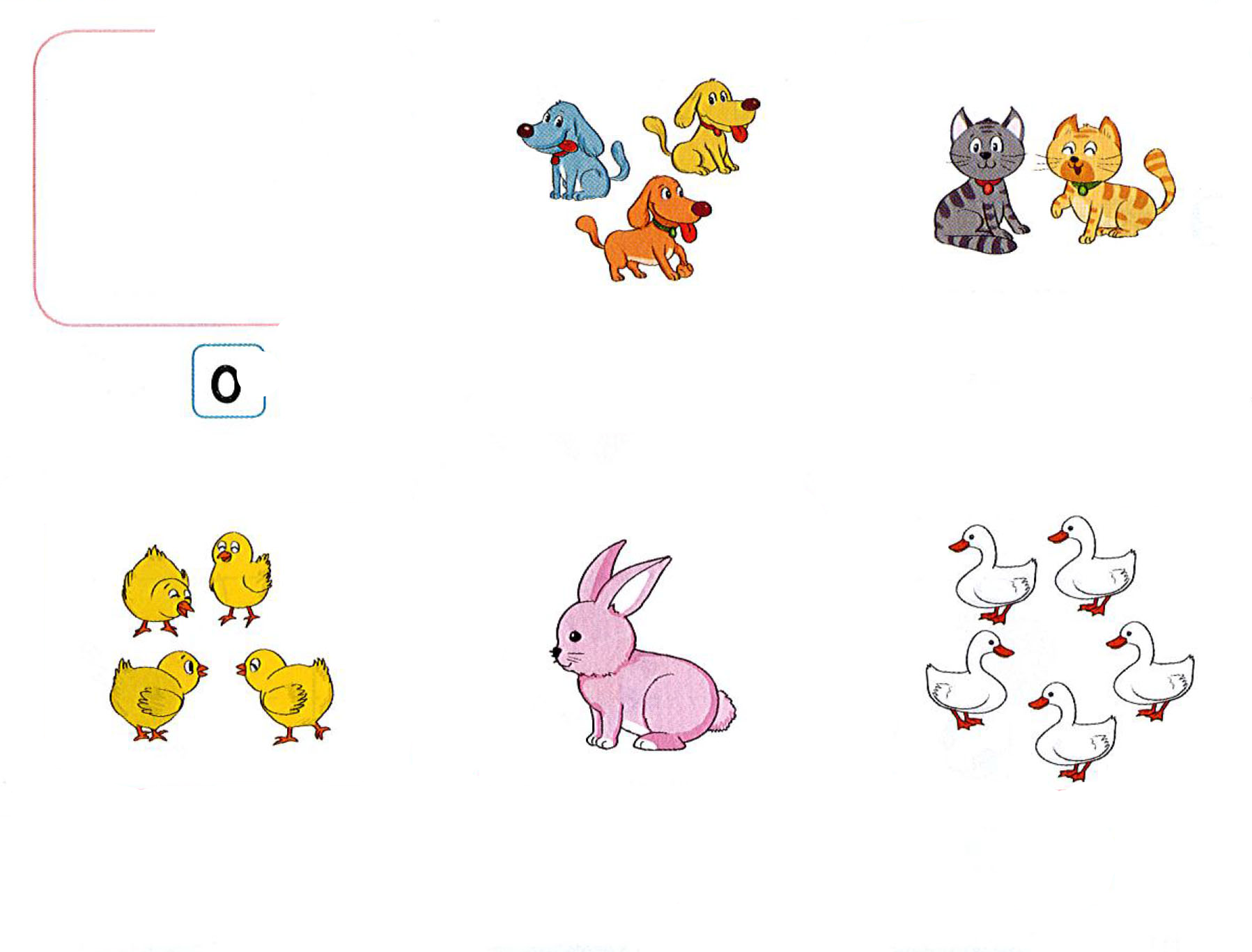 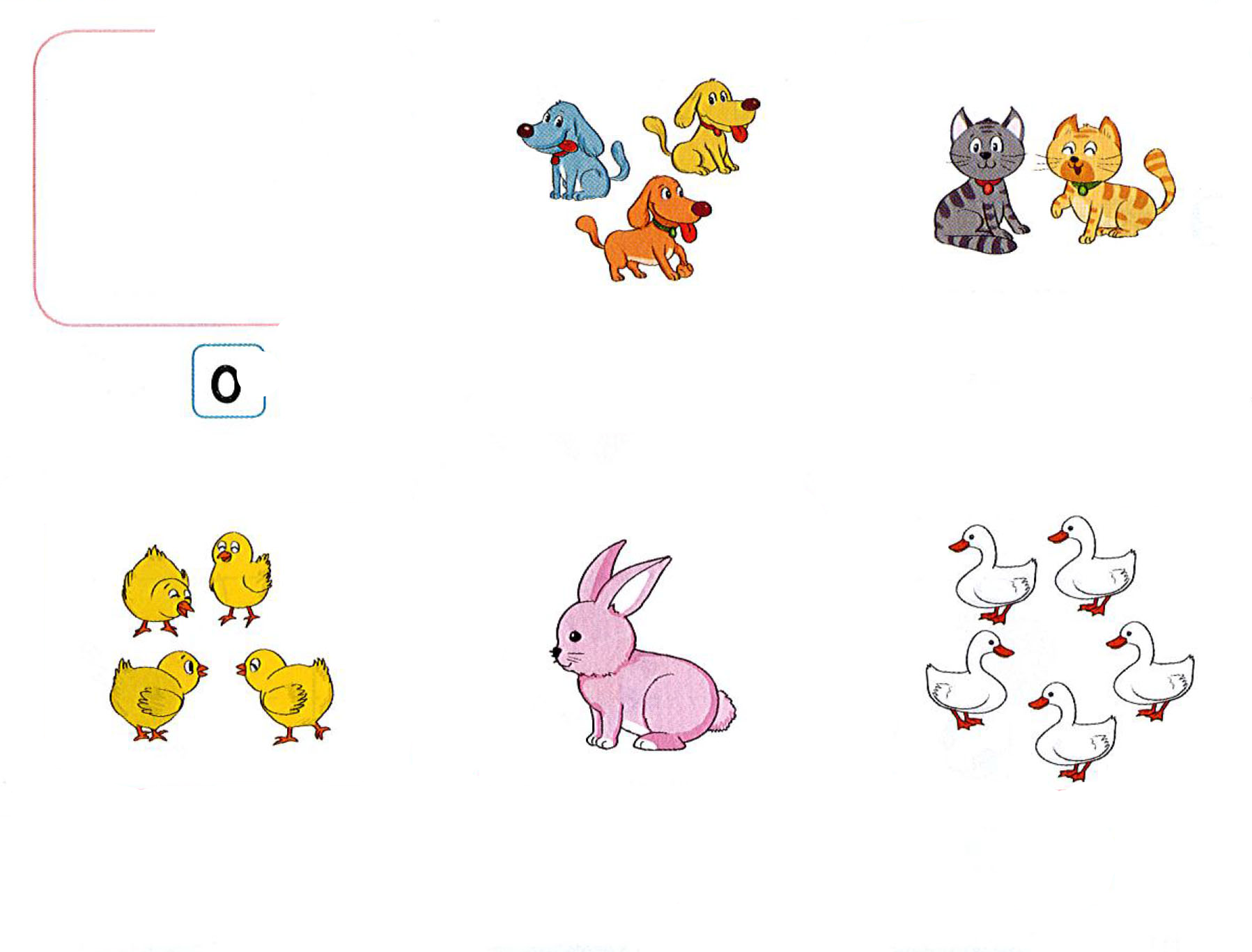 ?
0
?
3
?
2
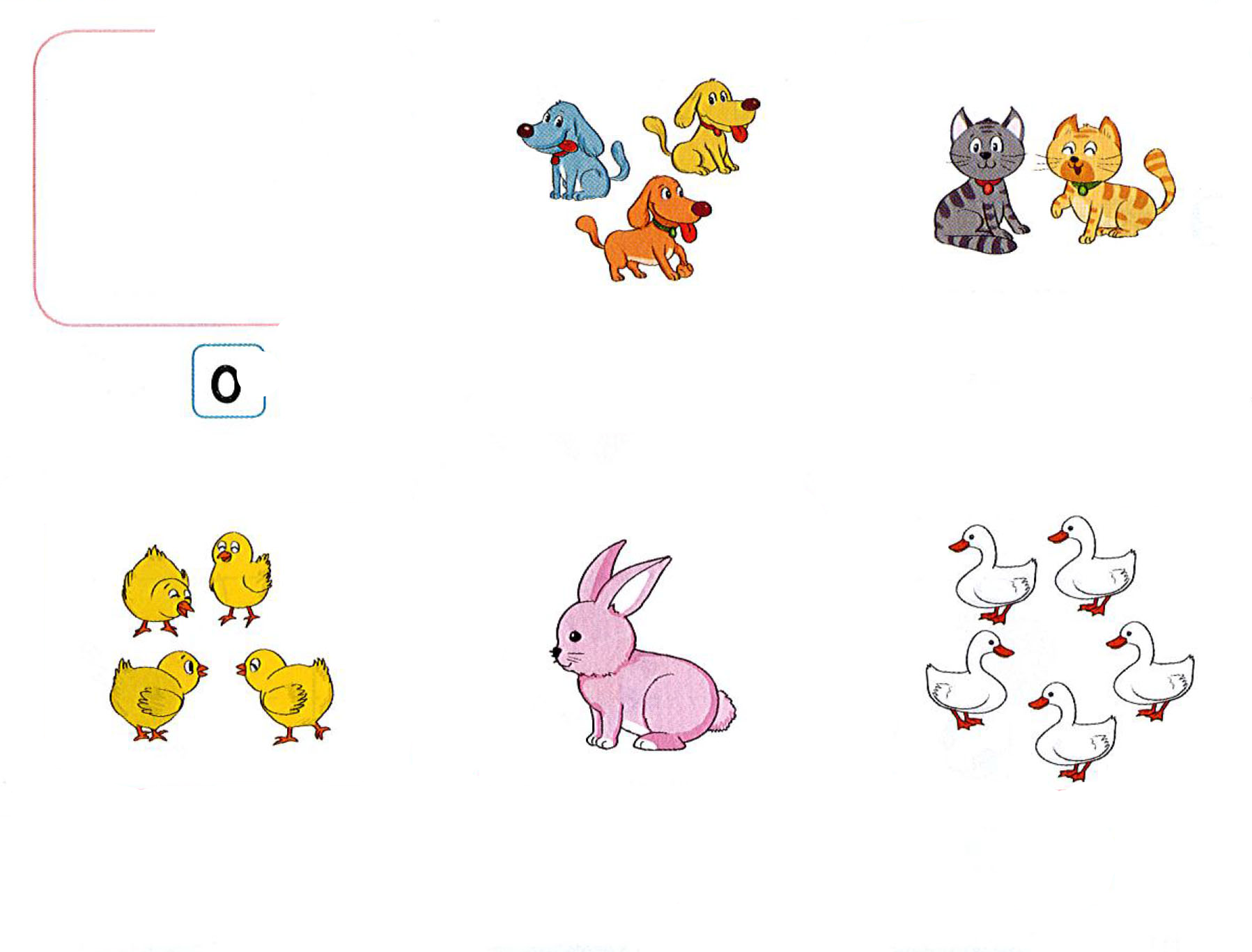 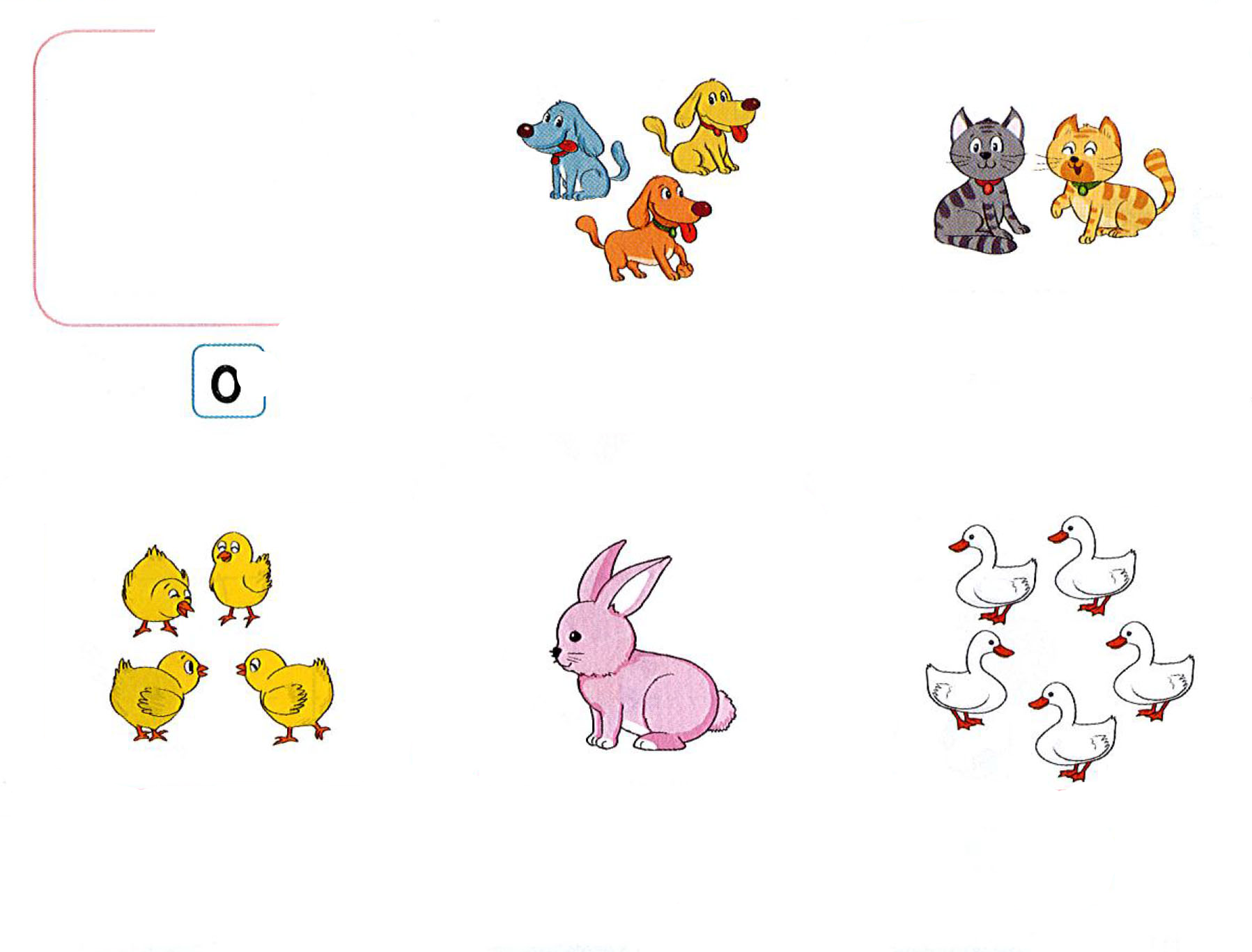 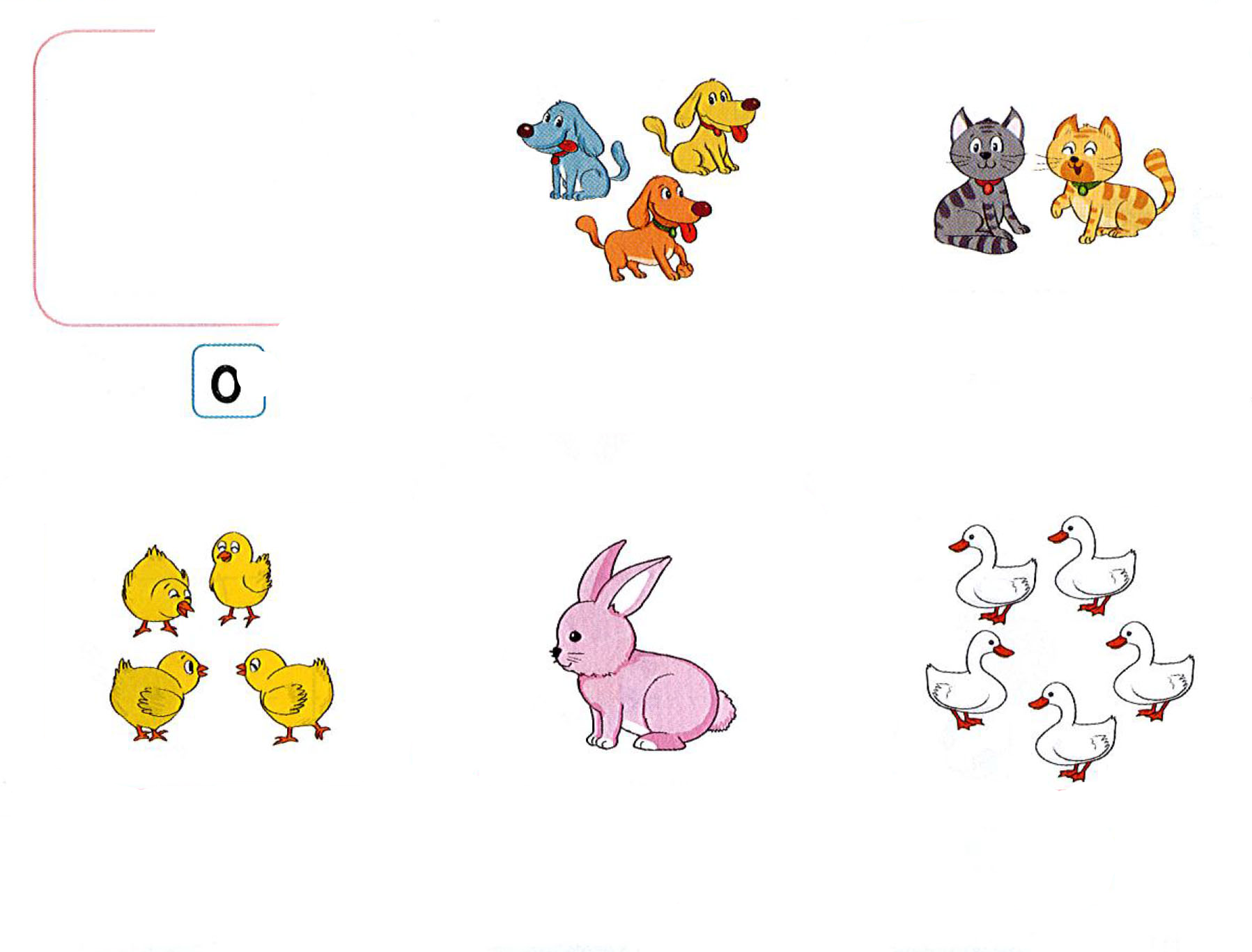 ?
4
?
1
?
5
1
Số?
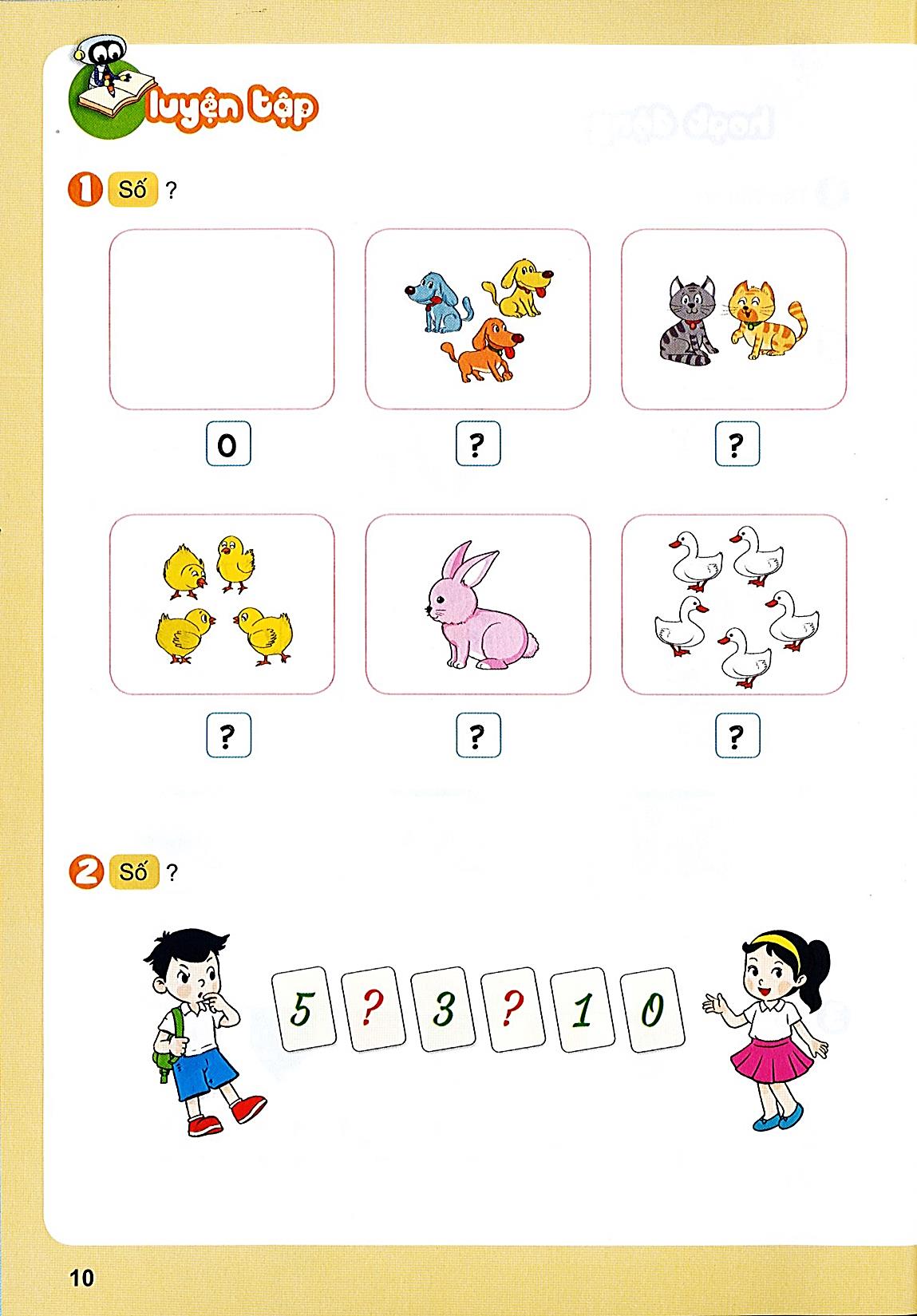 2
5
?
4
3
?
1
0
[Speaker Notes: Sách tham khảo]
3
Có bao nhiêu củ cà rốt đã tô màu?
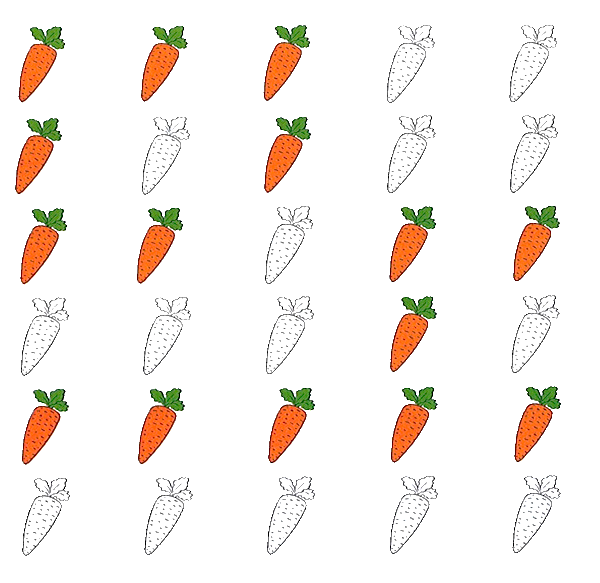 a)
?
3
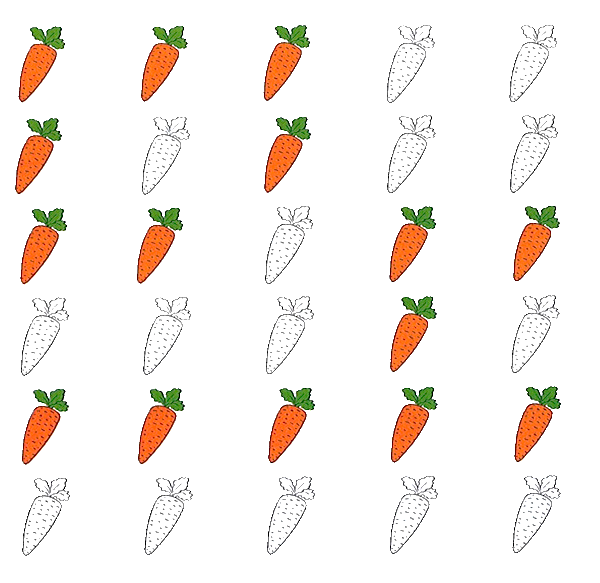 b)
?
2
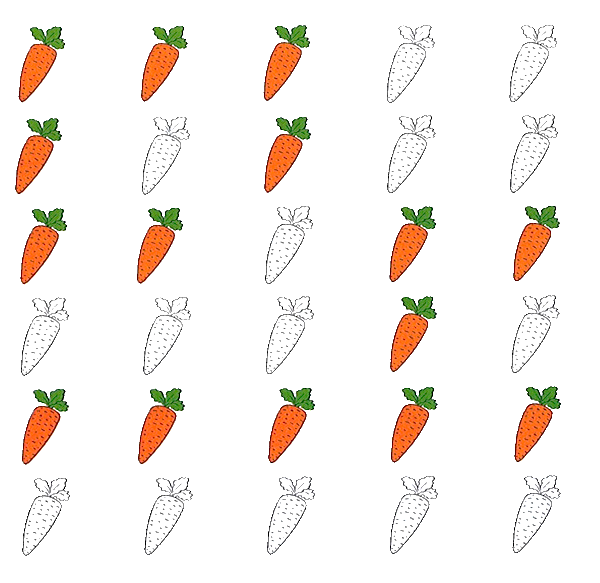 c)
?
4
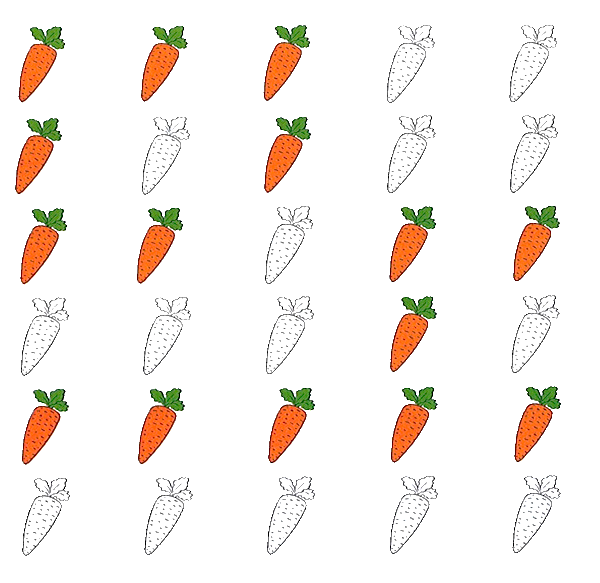 d)
?
1
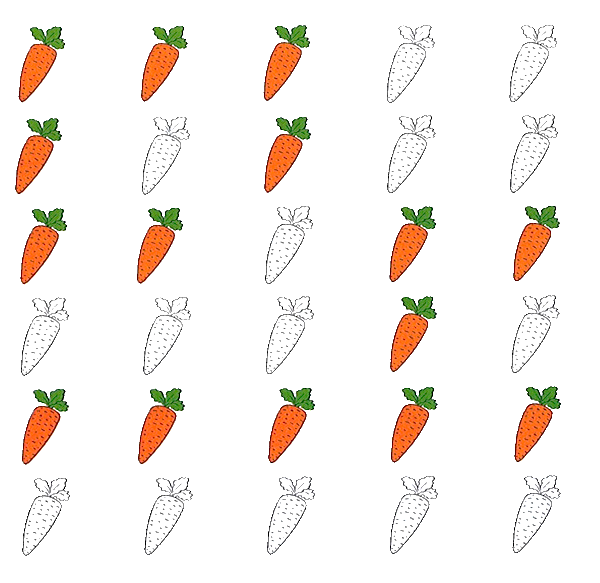 e)
?
5
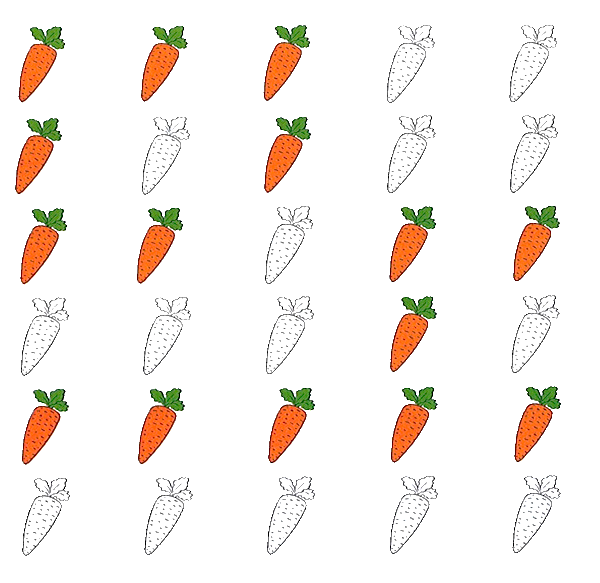 g)
?
0
3
Có bao nhiêu con gà ghi số 2?
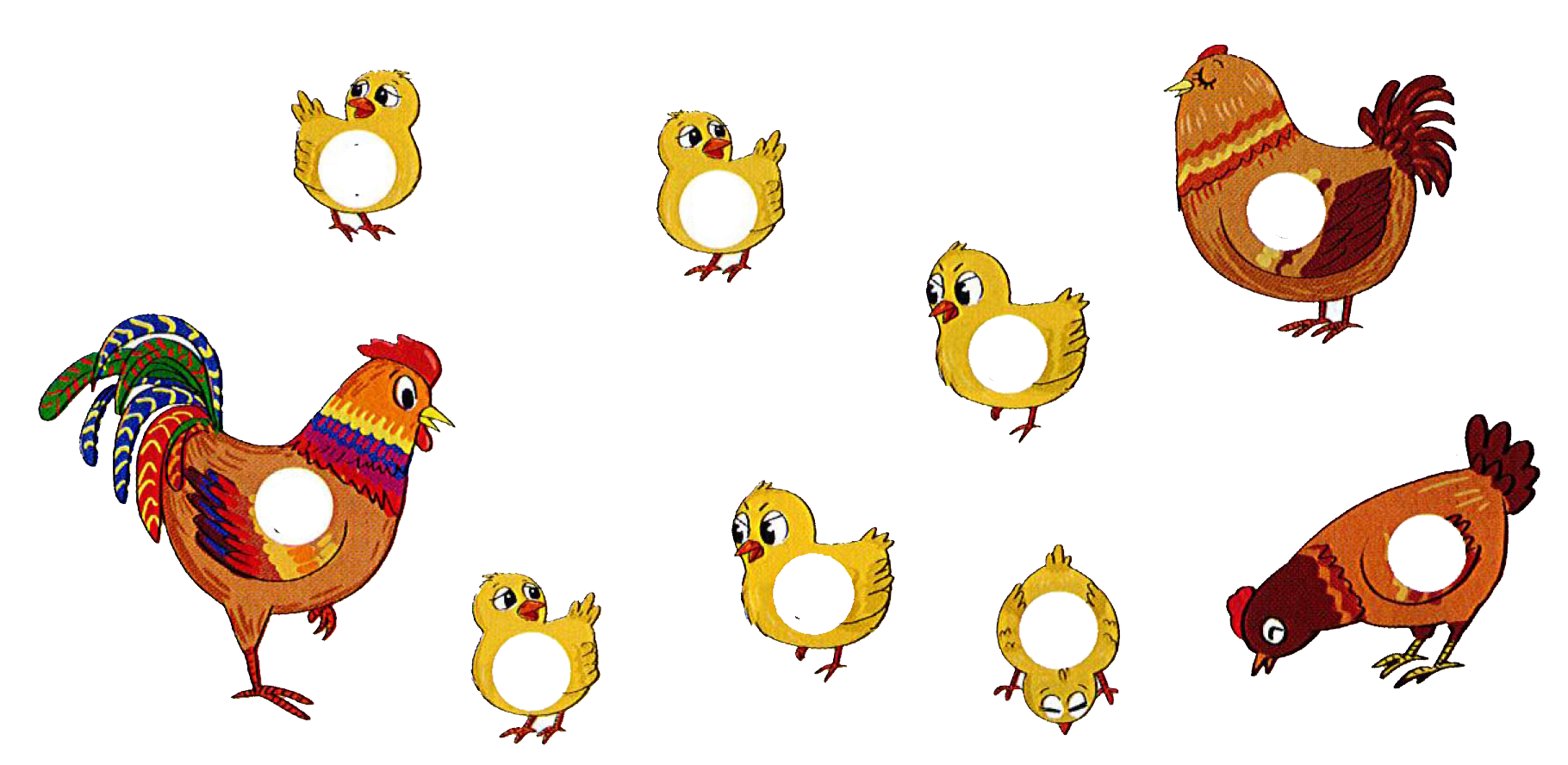 1
4
5
2
2
0
2
3
1
Có 3 con gà ghi số 2.
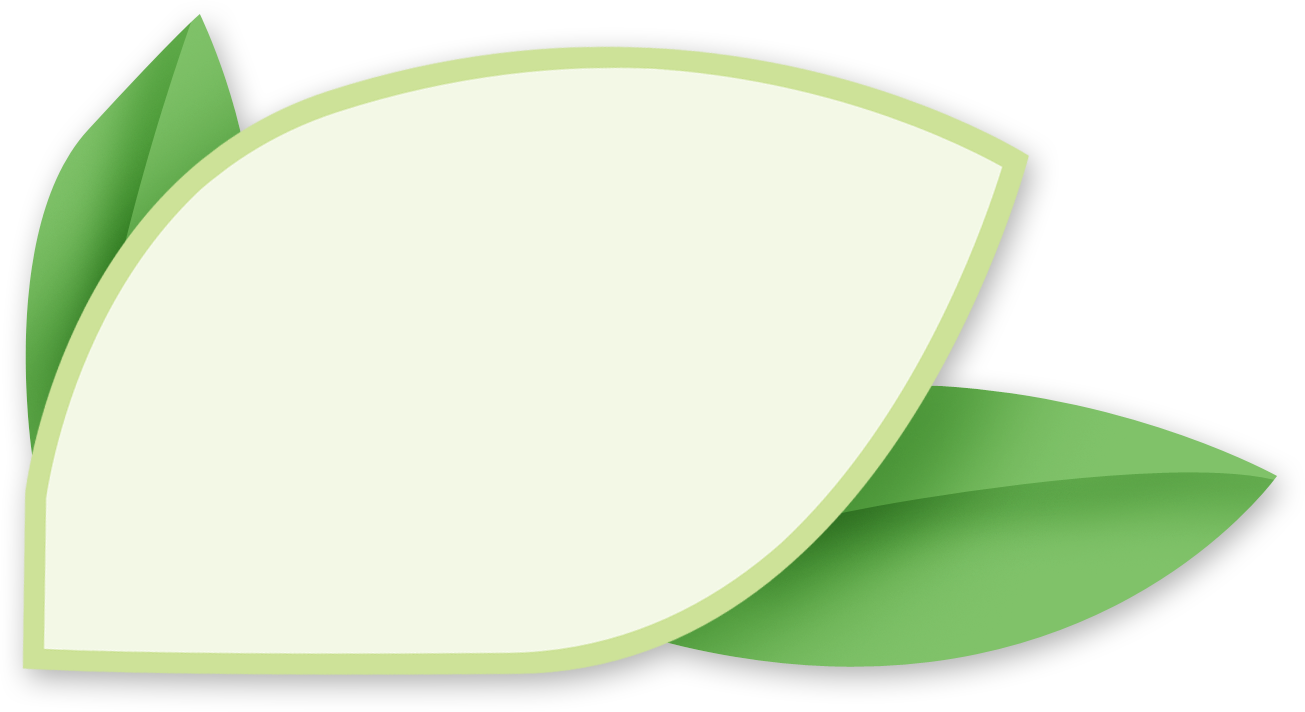 CỦNG CỐ
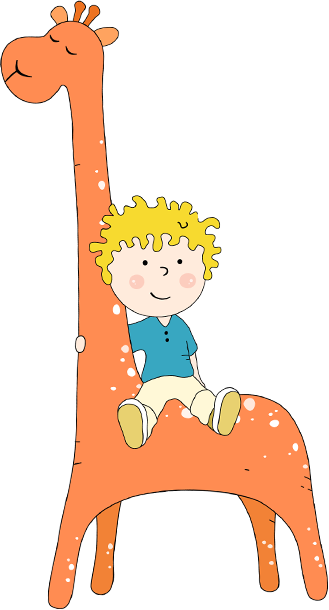 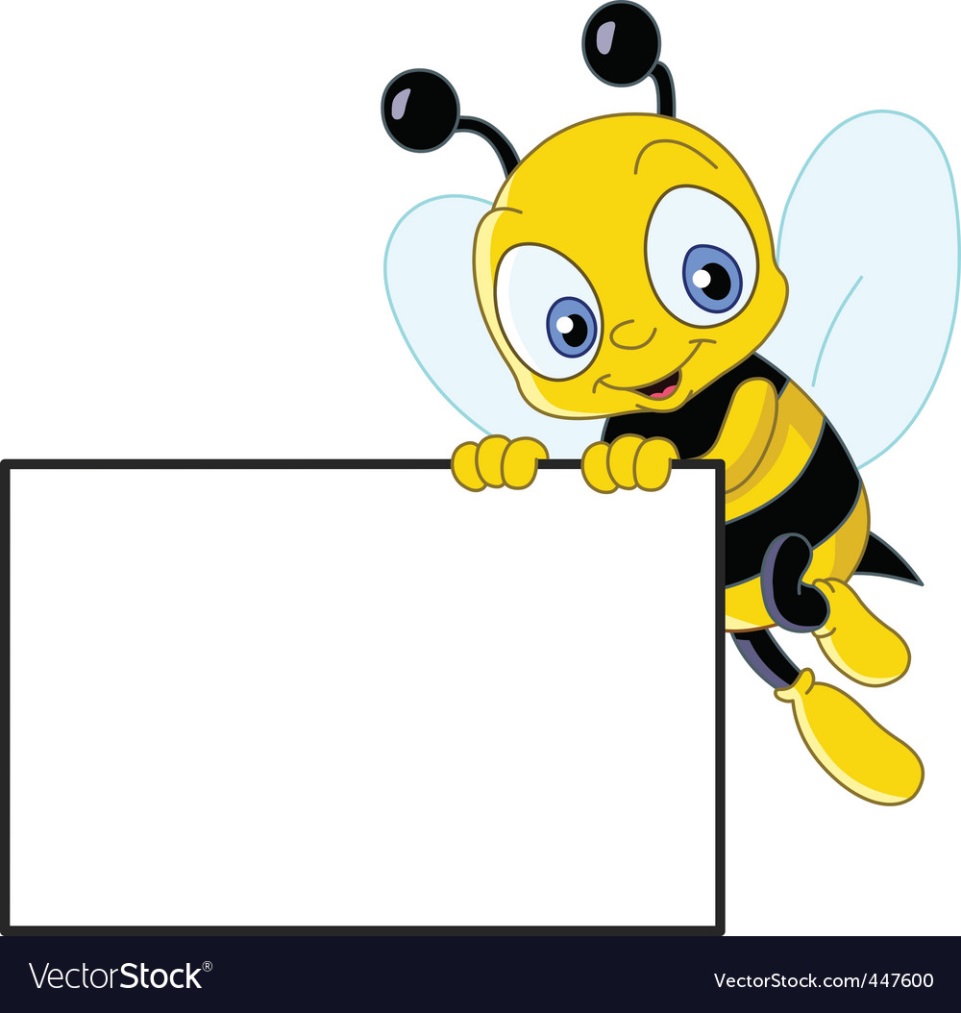 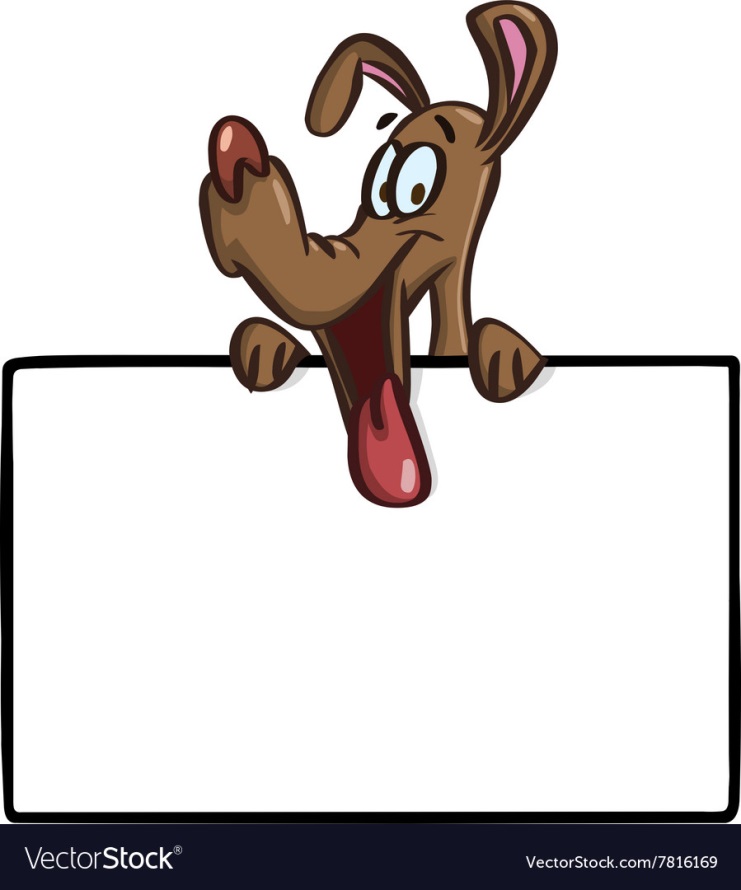 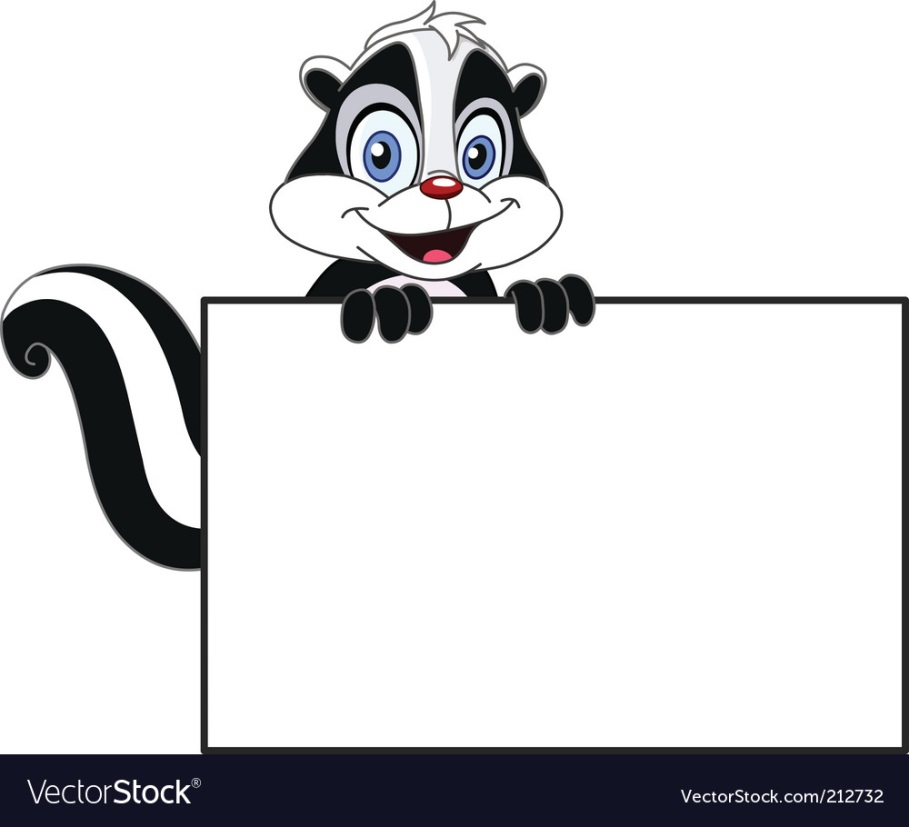 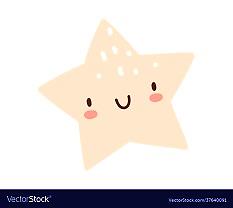 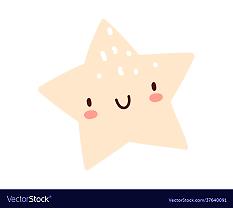 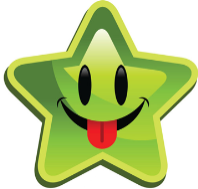 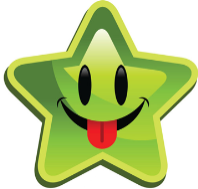 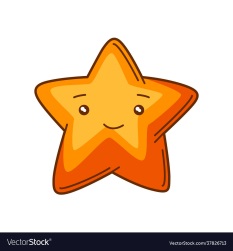 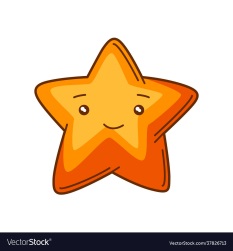 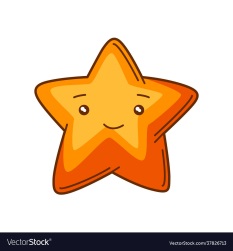 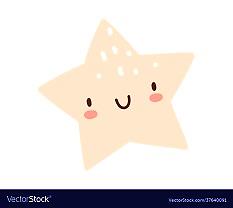 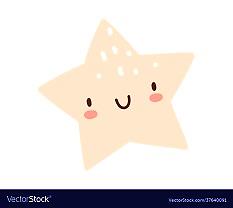 ?
2
?
3
?
4
[Speaker Notes: Trong buổi đi học đầu tiên, vì chăm ngoan và học giỏi nên ba bạn đã được cô giáo thưởng sticker đấy các em ạ. Chúng mình cùng cố gắng để được thưởng như ba bạn nhé!]
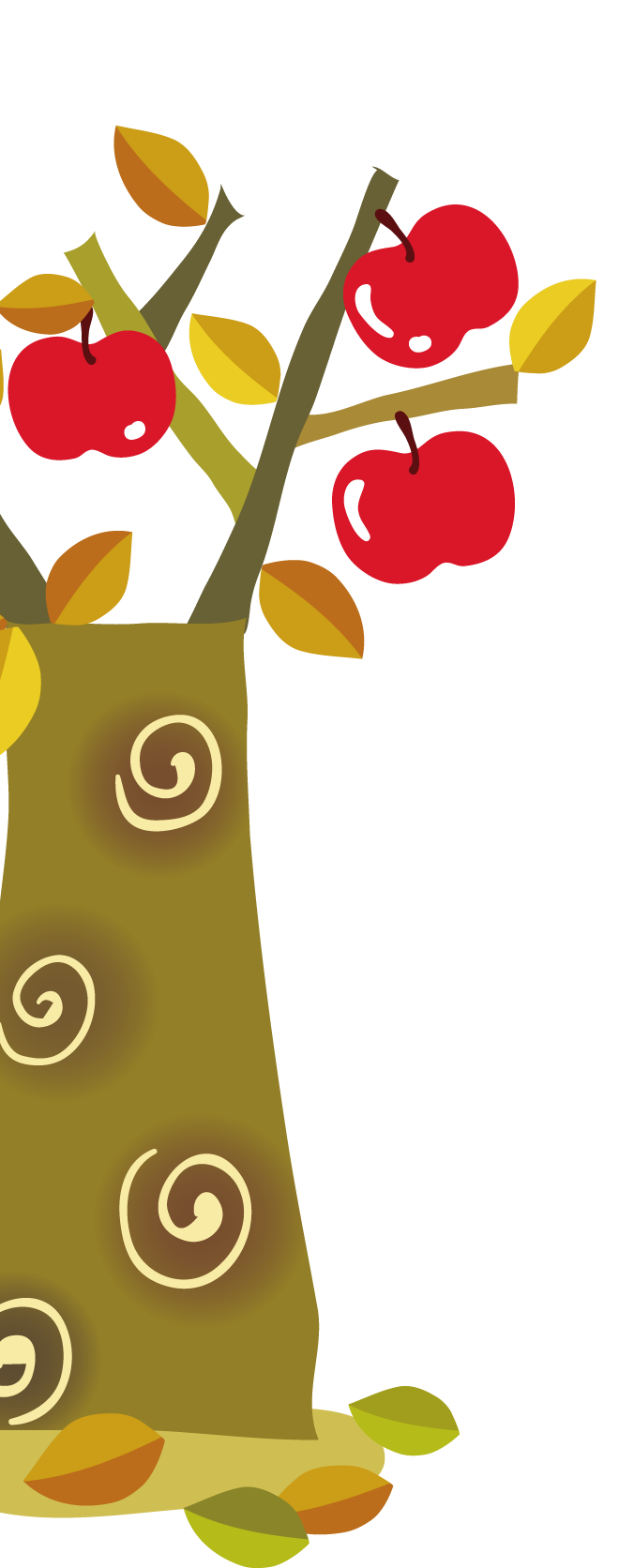 DẶN DÒ
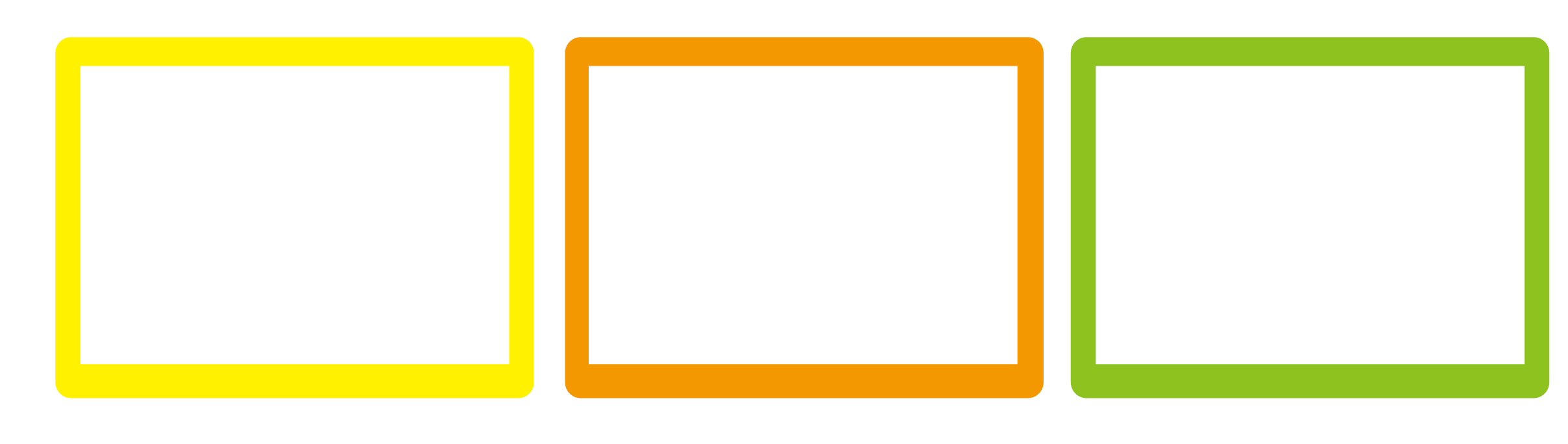 Xem lại bài đã học
Hoàn thành
bài …
Xem bài mới.
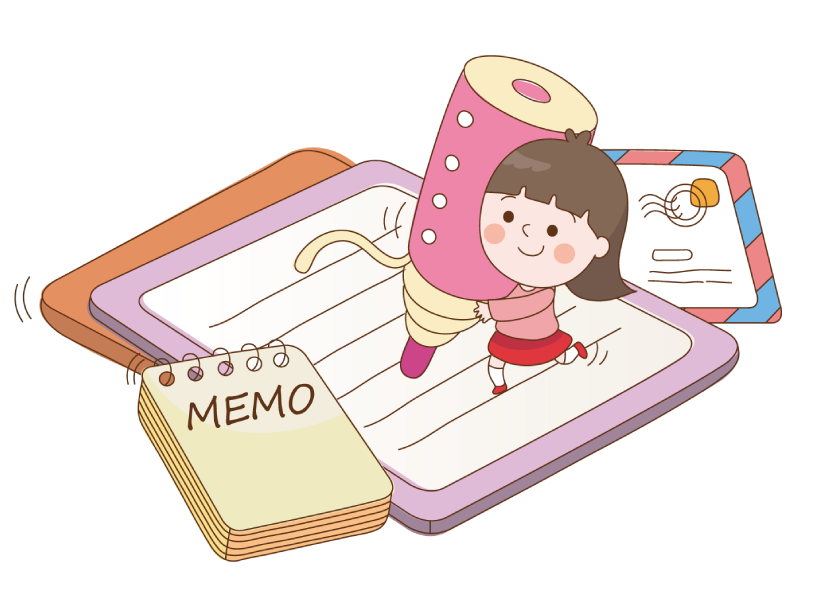